Prayers for the week 13th-17th July
The prayers for the last week of the school year are designed to give thanks and to pray for all aspects of those involved in the school year.

Each day will focus on a different aspect.
Monday 13th July
Let us pray for students and staff moving to new places in the coming year.  In thanksgiving for all they have given us, and for God’s blessings on them wherever they go.  
St Joseph – Pray for us
Tuesday 14th July
Let us pray for those who suffer in our families, our communities and in our world.  For their comfort and for our generosity to help them in their needs.
St Joseph – Pray for us
Wednesday 15th July
Let us pray for our religious leaders, school staffs, our families and all who have helped us learn and grow in the light of faith. That God will bless them abundantly for their kindness, friendship and work for us this year. 
St Joseph – Pray for us
Let us pray in thanksgiving for the gifts of faith, friendship, learning and love in our Catholic school this year. 
St Joseph – Pray for us
Thursday 16th July
Friday 17th July
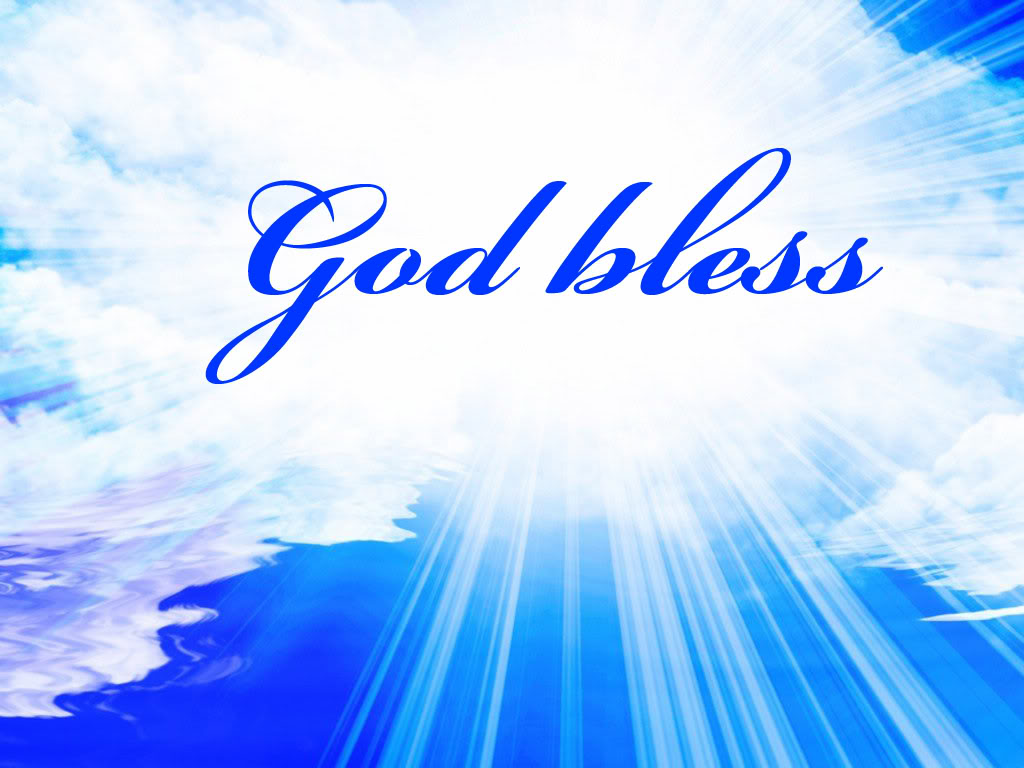 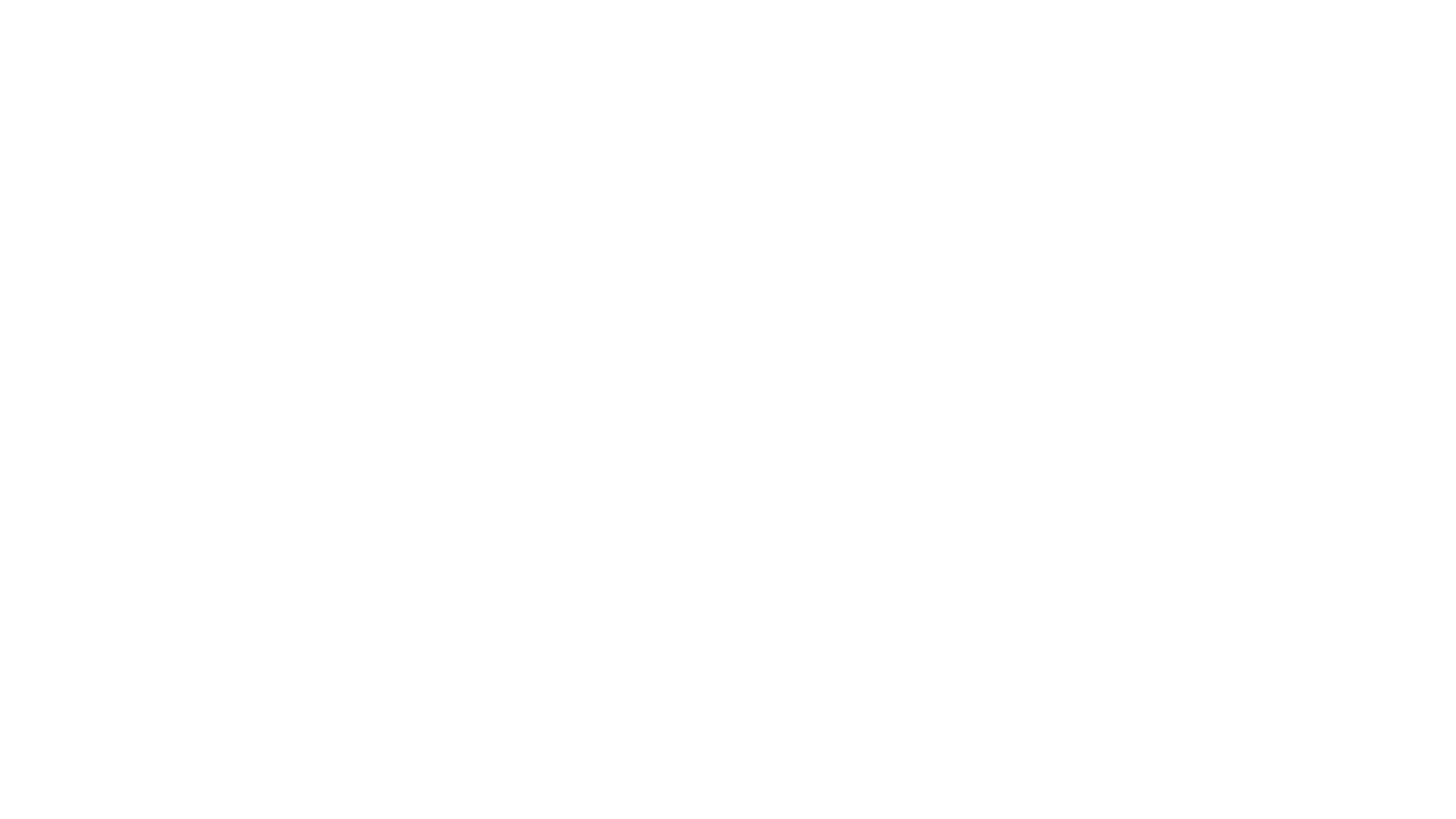 Let us pray for God's blessing this summer:  That God will give all of us in our parish-home-school community a safe, happy and restful summer. We will return in September again a community of learners, believers and friends.
St Joseph – Pray for us
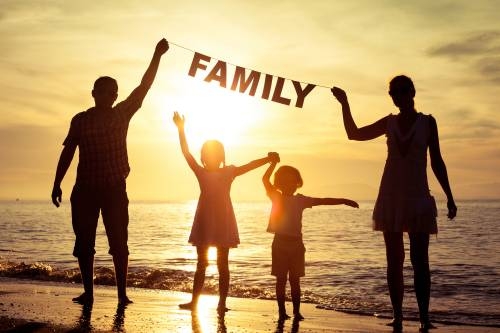